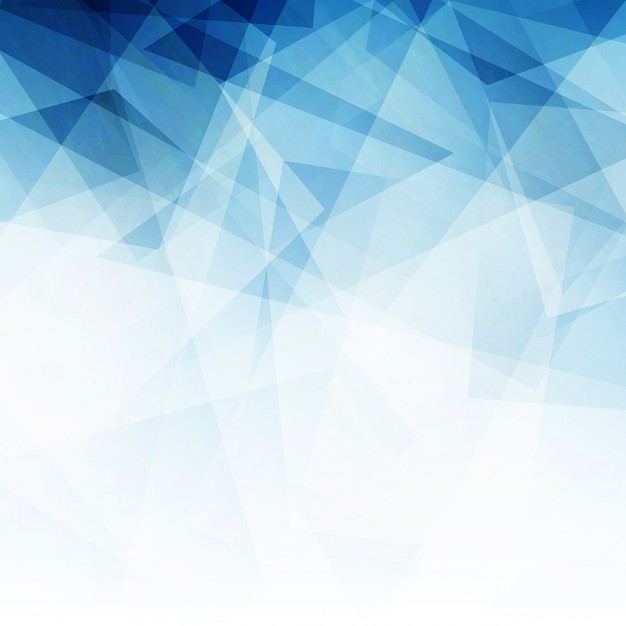 Чистые вещества и смеси
Разделение смесей
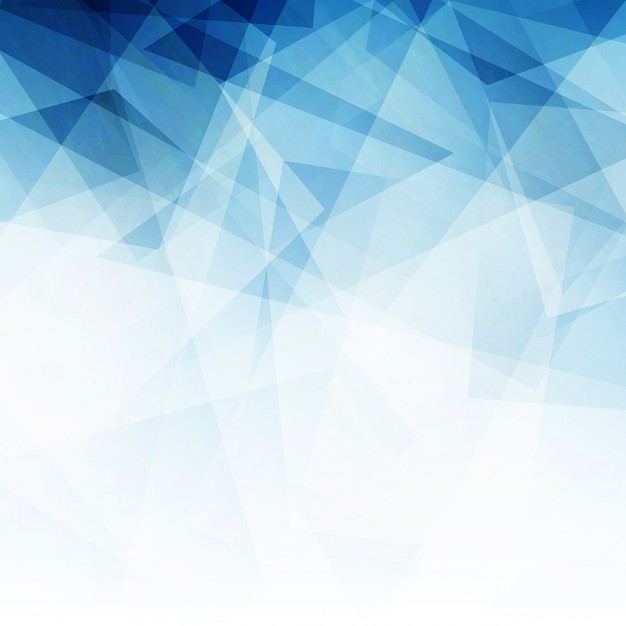 Что такое чистое вещество? 
Что такое смесь веществ?
Как получить чистое 
    вещество из смеси?
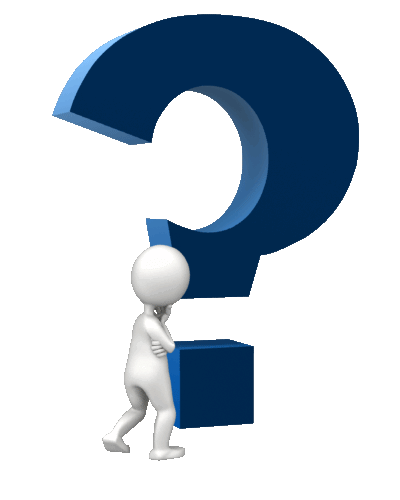 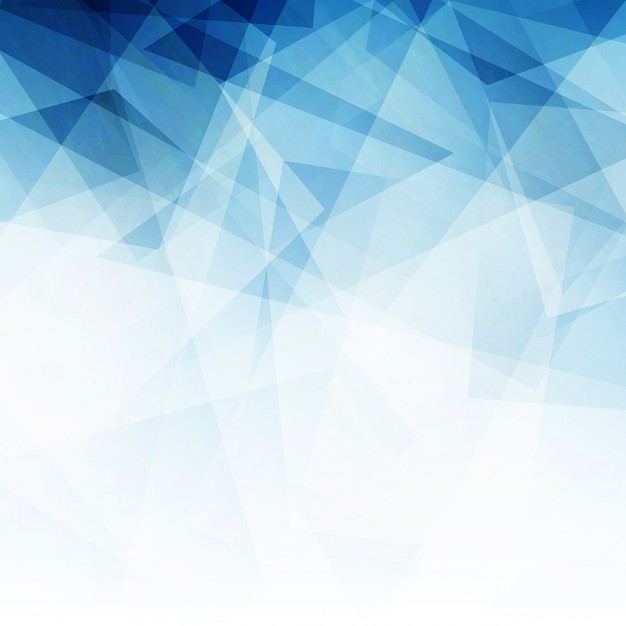 вещество
смесь
чистое вещество
система, состоящая из нескольких веществ
состоит из частичек одного вида
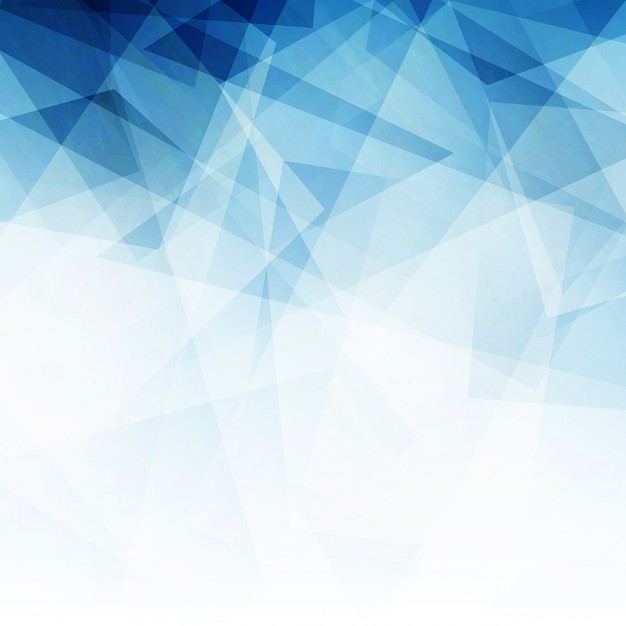 смеси
ГОМОГЕННЫЕ
(однородные)
ГЕТЕРОГЕННЫЕ
(неоднородные)
песок с водой
соль с водой
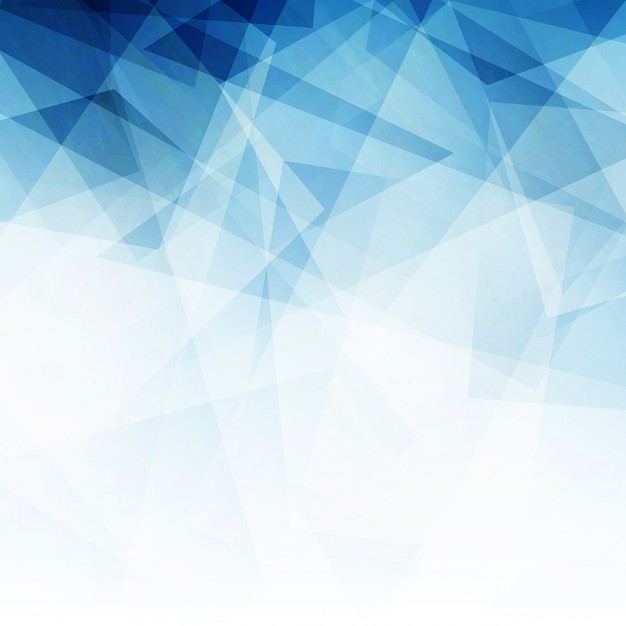 Способы разделения неоднородных смесей
Отстаивание – метод разделения смесей,  основанный на различной плотности веществ
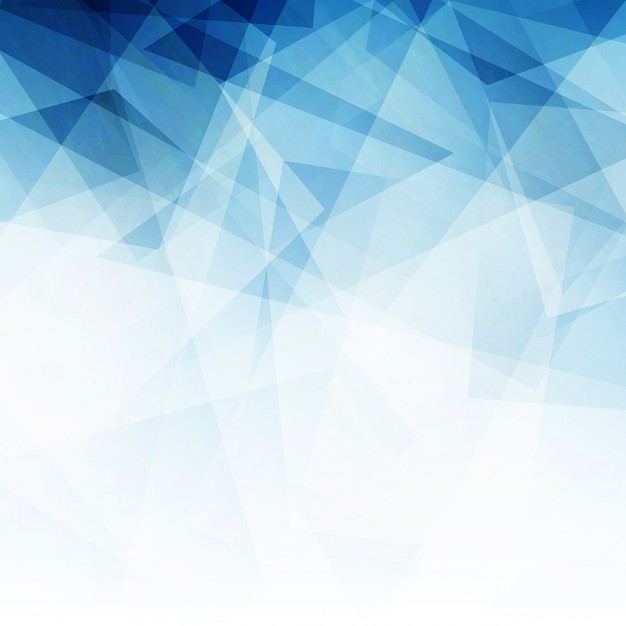 Фильтрование – метод разделение смесей, основан на различной растворимости и размеров частиц
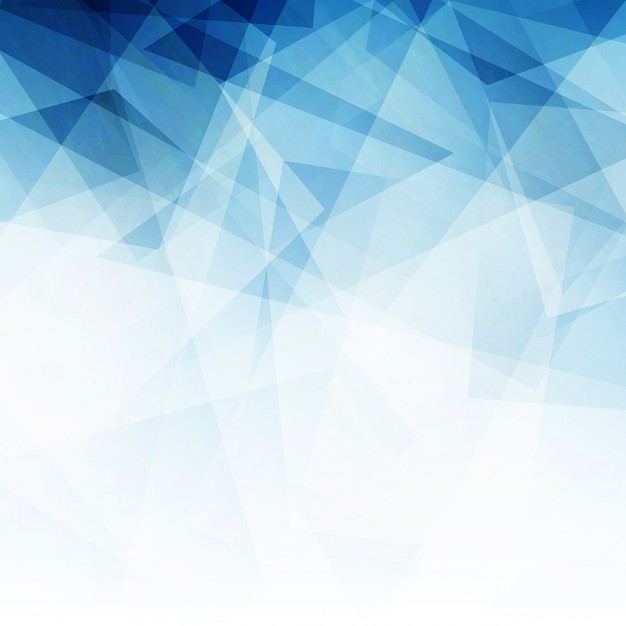 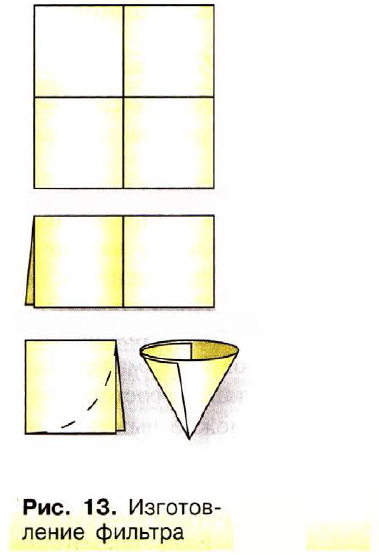 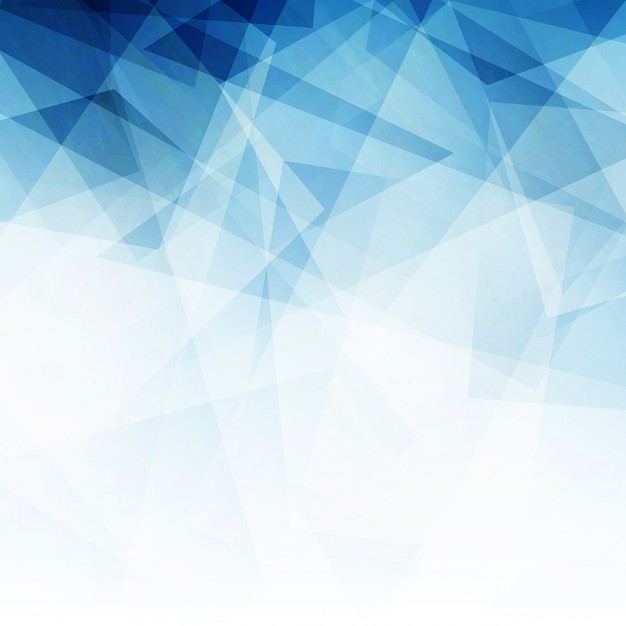 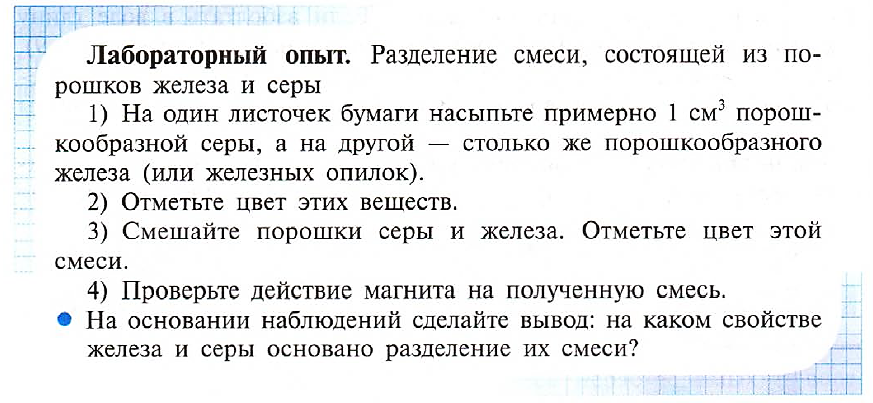 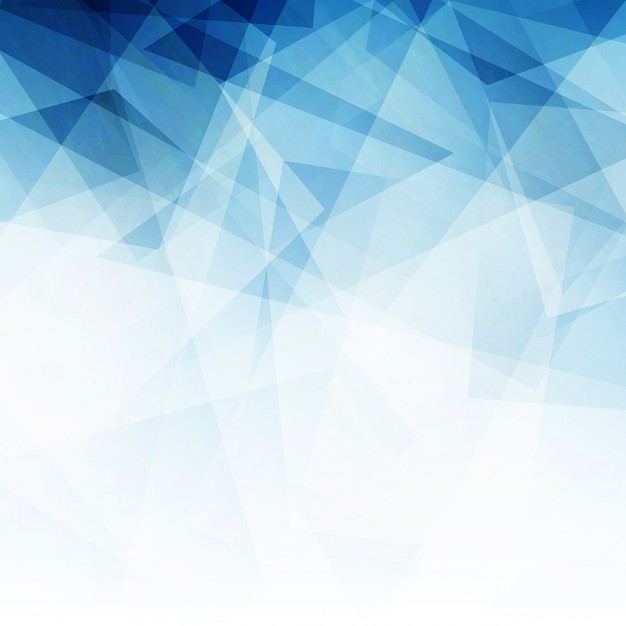 Действе магнитом
- метод разделения смесей, основан на способности веществ намагничиваться
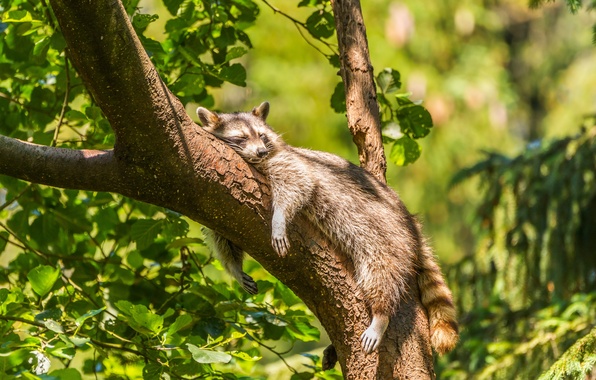 Сядьте прямо Закройте глаза
Представьте,
 что вдыхаете аромат цветка
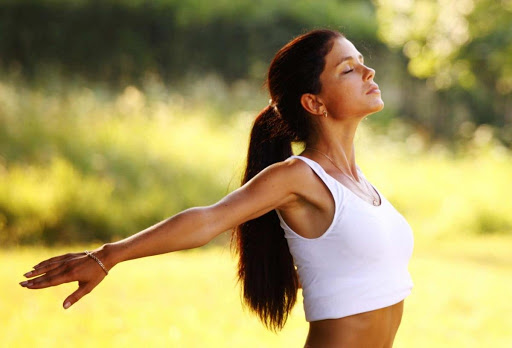 Старайтесь вдыхать его не только носом, но и всем телом. Вдох. Выдох.
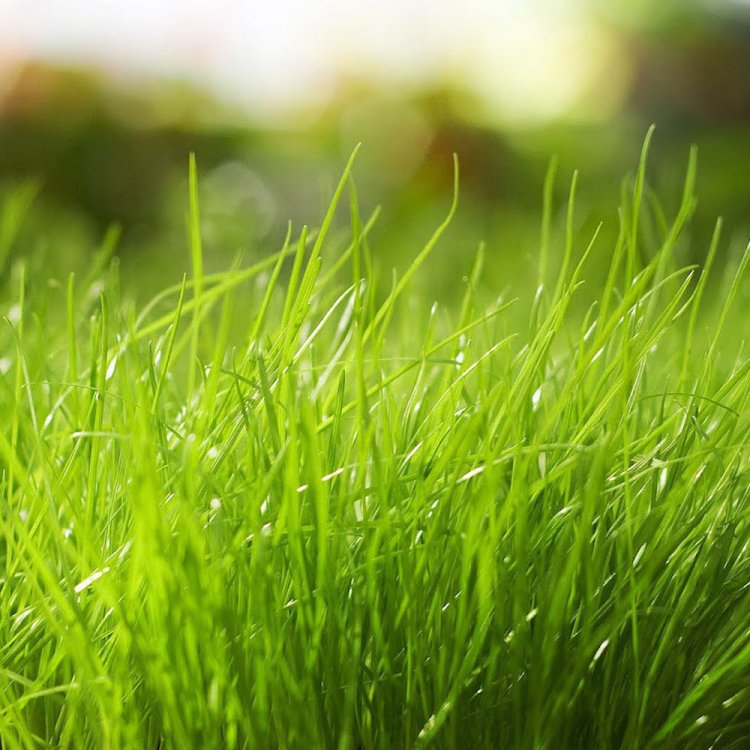 На вдохе тело впитывает через поры кожи воздух, а на выдохе воздух просачивается наружу
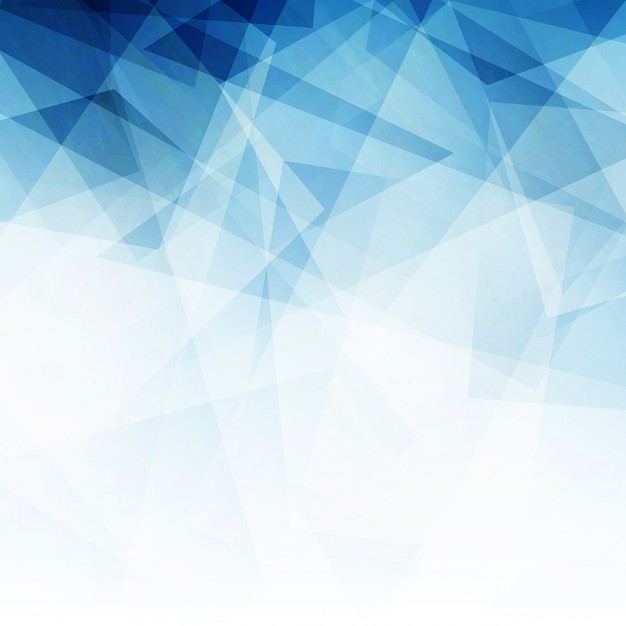 Способы разделения однородных смесей
Выпаривание. Кристаллизация 
– методы разделения смесей,  основанный на различии температур кипения компонентов смеси
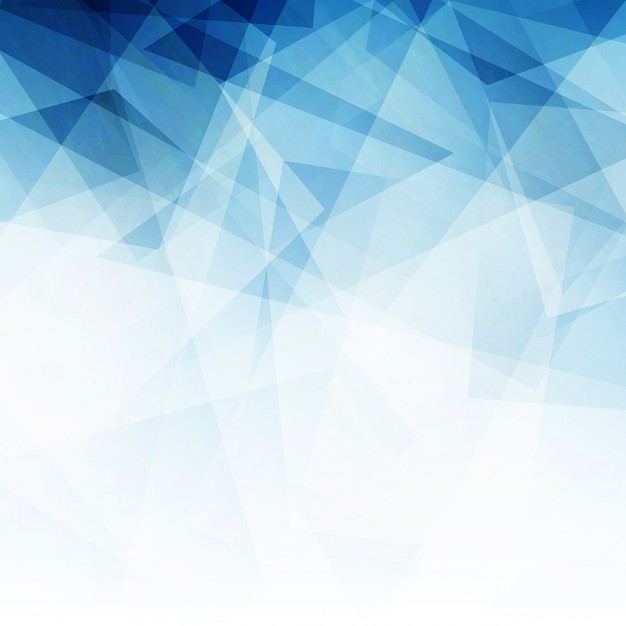 Дистилляция (или перегонка) – метод разделение смесей, основан на различной растворимости и различных размерах частиц

https://youtu.be/ij16OUW2BgY
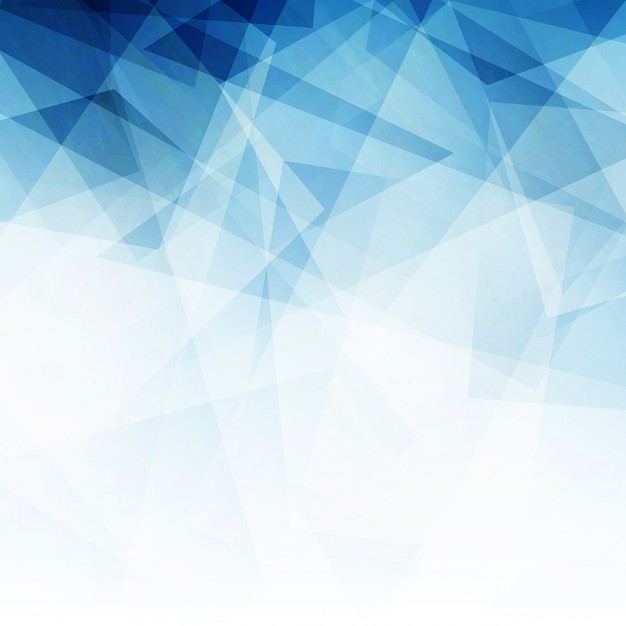 1. Если завершили работу нажмите
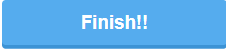 2. В появившемся окне выберите Email my answers to my teacher
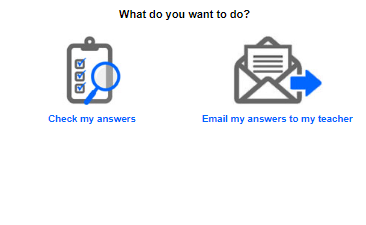 3. Введите данные
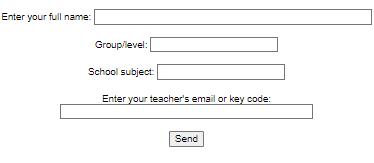 ! почта учителя: 
balakova3500@gmail.com
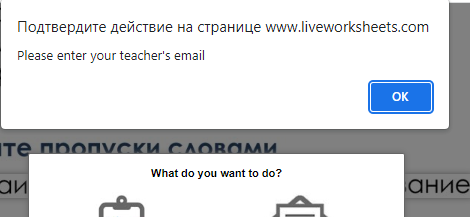 4. Подтвердите действие
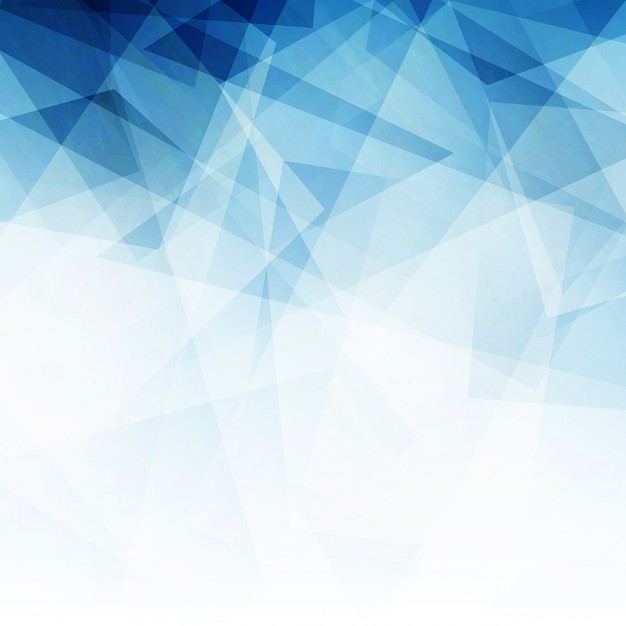 Домашнее задание
– учить конспект
– читать § 8, знать термины с.17

– дополнительное задание: найти в интернете способы получение дистиллированной воды в домашних условиях